Greek Sanctuaries
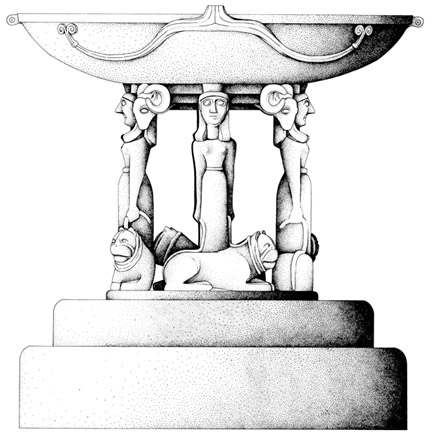 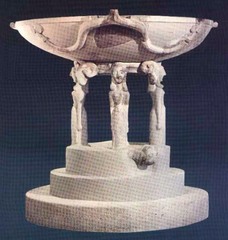 Perirrhanterion (water basin), marble, votive, unknown artist, Sanctuary of Poseidon at Isthmia, Orientalizing (650 BC)
Eleusis
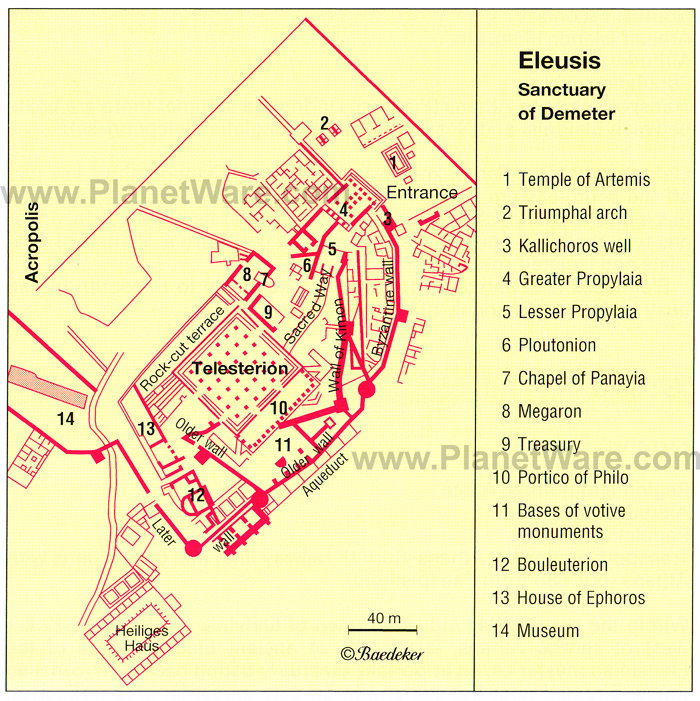 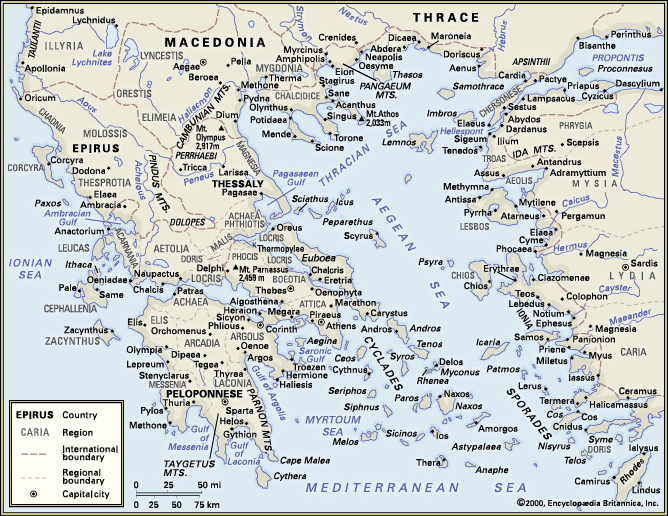 Tenemos
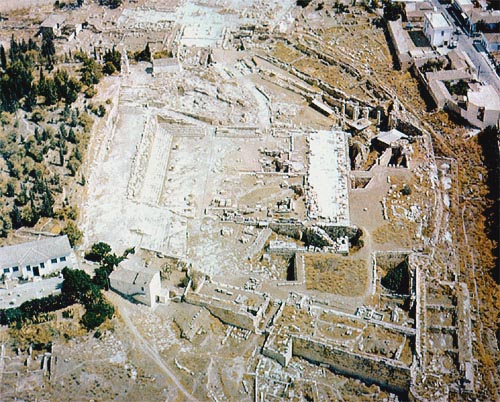 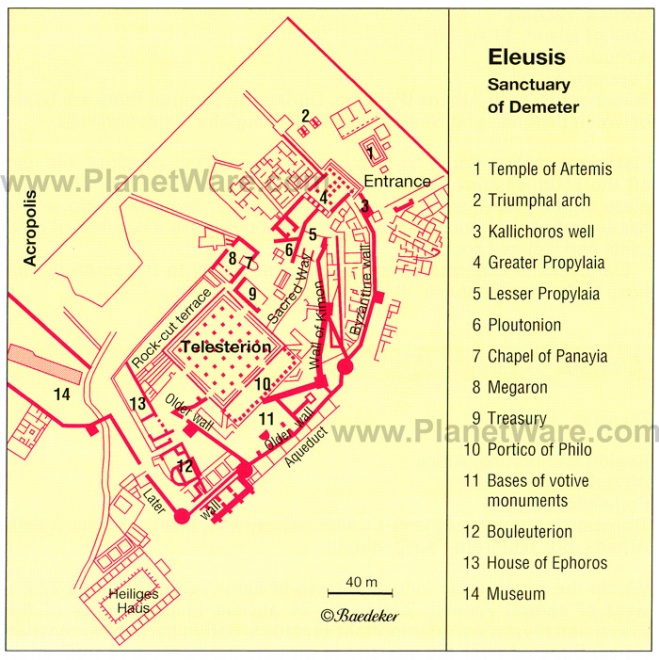 Propylaea
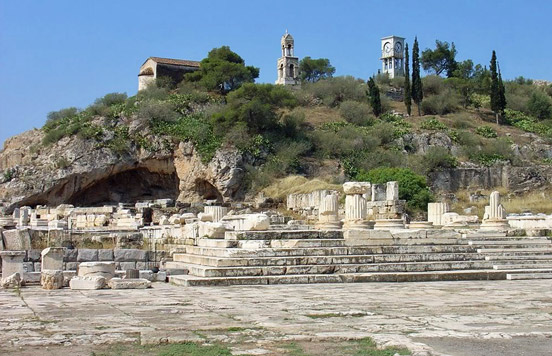 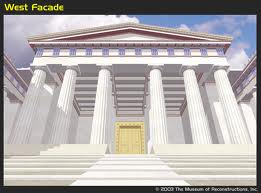 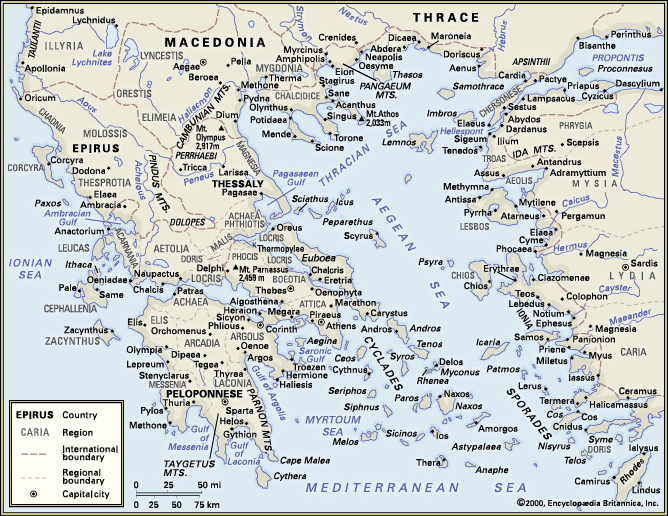 Pergamon
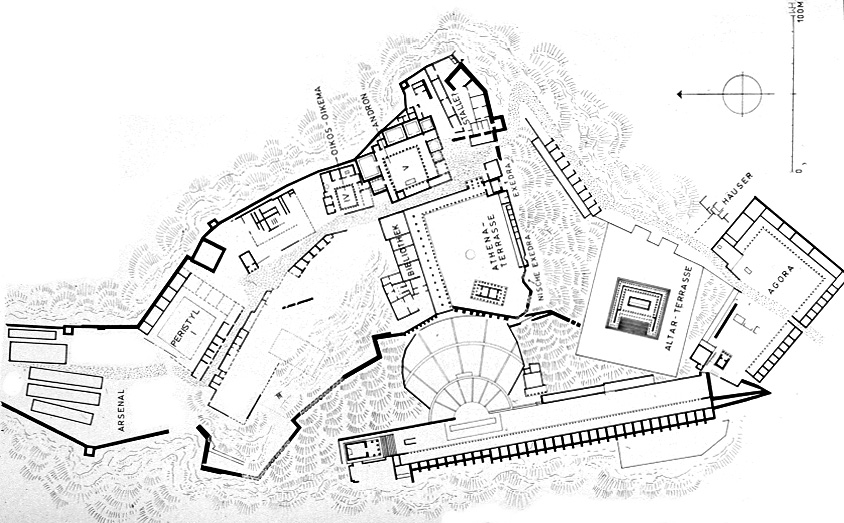 Altar of ZeusPergamon
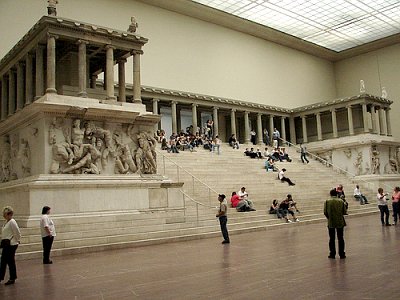 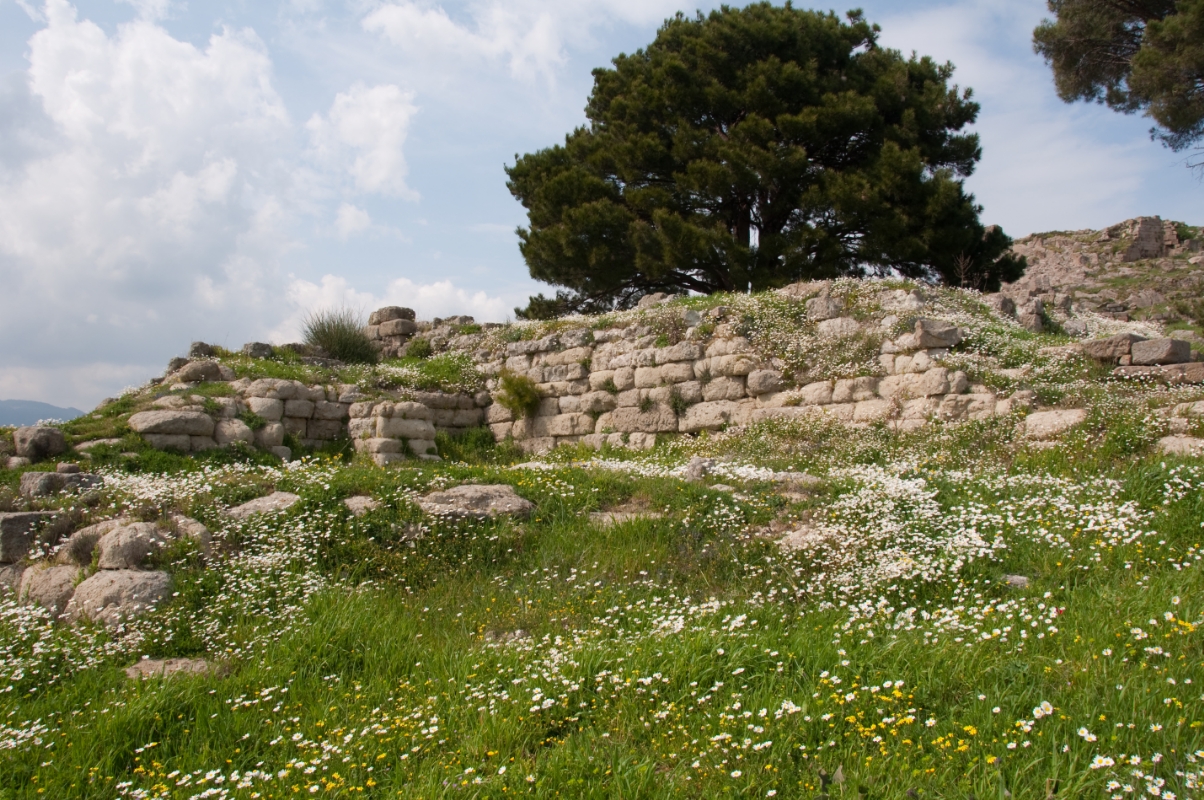 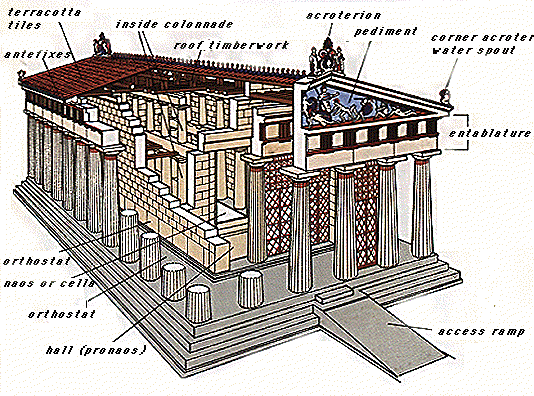 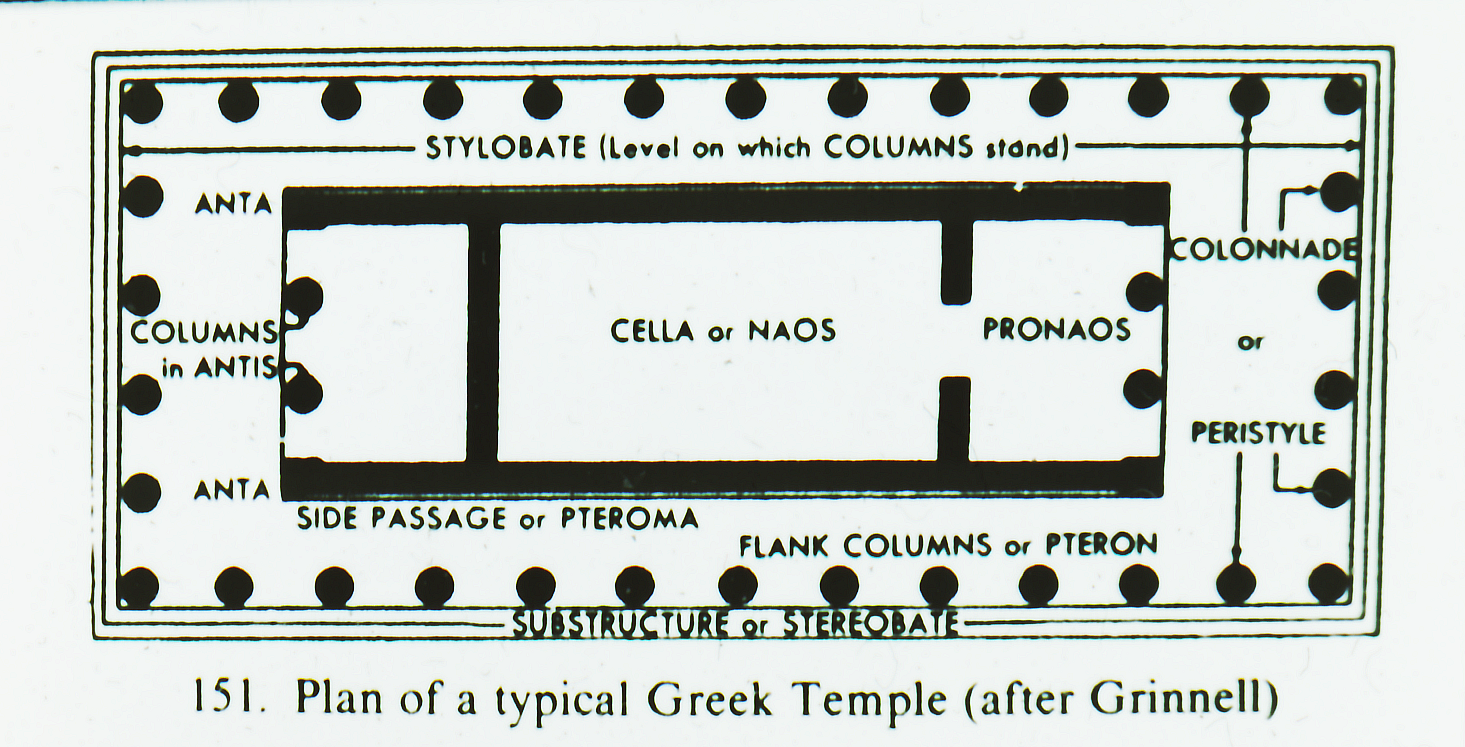 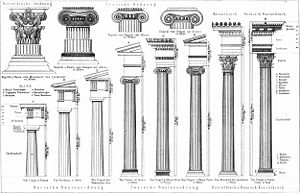 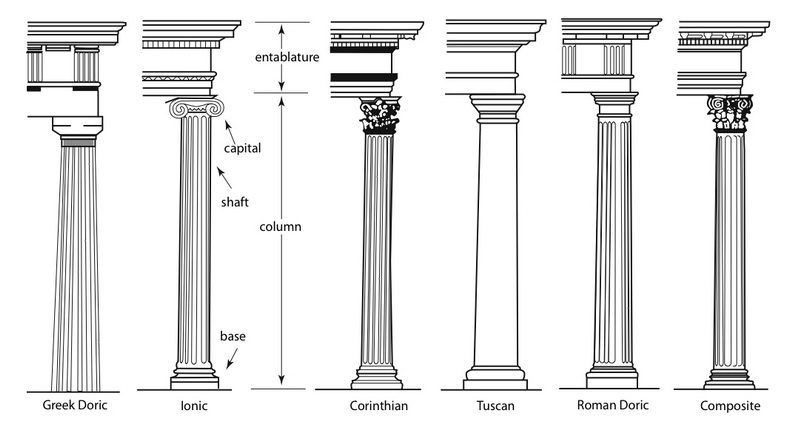